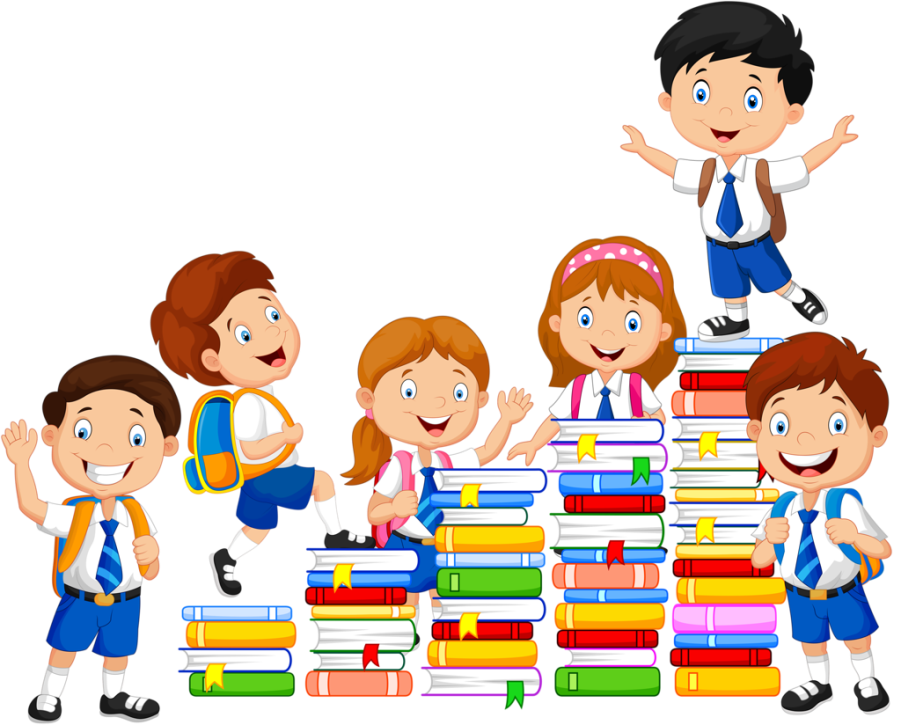 Математика
1 клас
Урок 26
Склад числа 8
Організація класу
Добрий день, дорогі друзі!
Добрий день!
На вас чекає гарний день.
Бачу, всі веселі і здорові
До уроку всі готові!
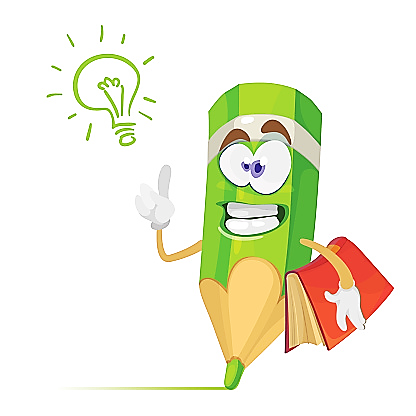 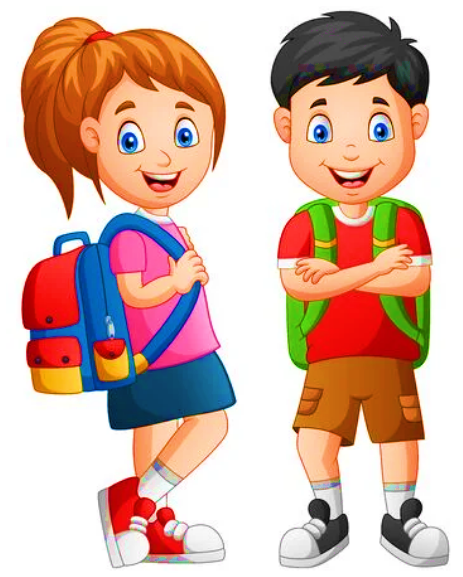 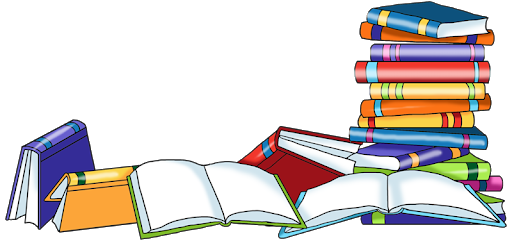 Гра «Засели будиночки»
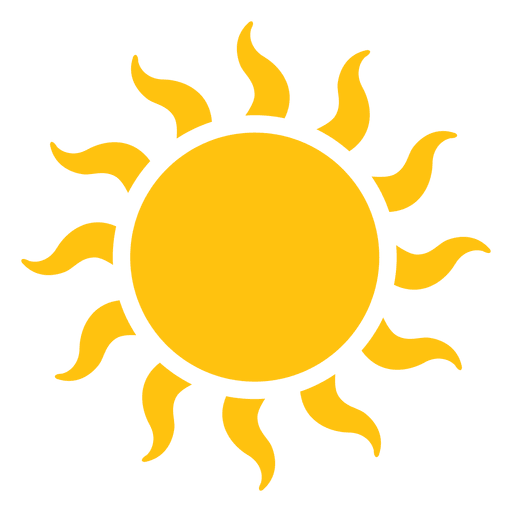 5
4
4
1
3
3
2
3
1
3
2
2
1
2
2
1
4
1
3
1
2
Гра «Засели будиночки»
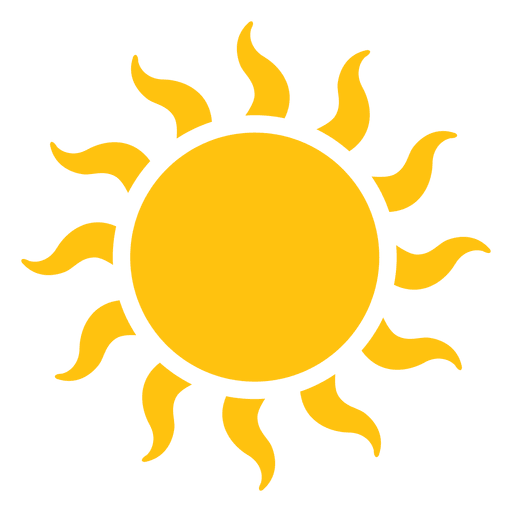 7
6
6
1
5
2
1
5
4
3
2
4
3
4
3
3
5
2
2
4
6
1
1
5
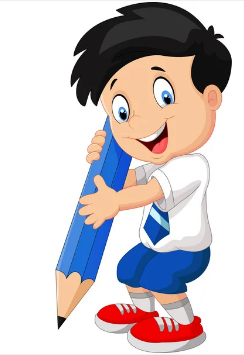 Порівняй
Порівняй
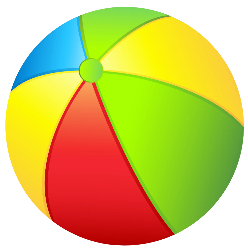 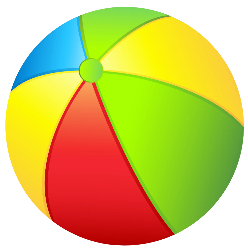 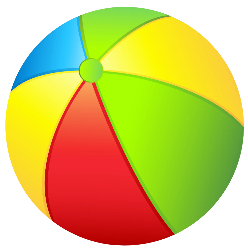 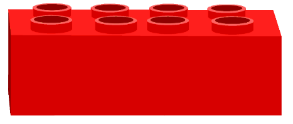 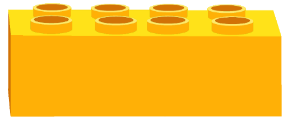 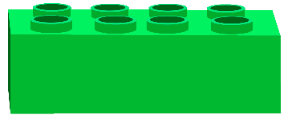 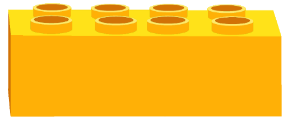 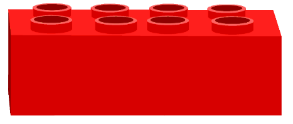 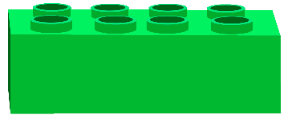 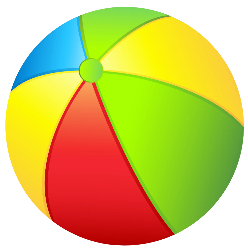 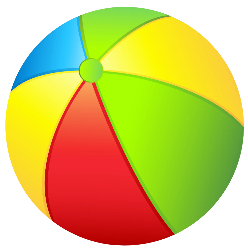 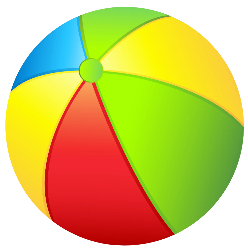 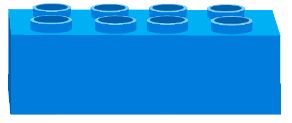 6
<
7
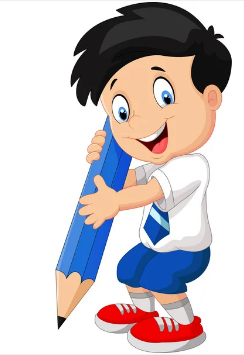 Порівняй
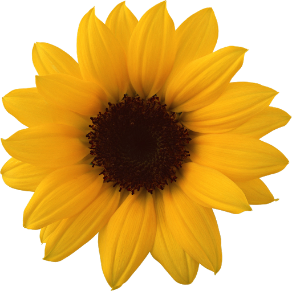 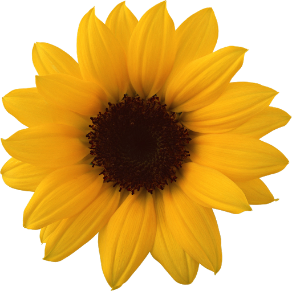 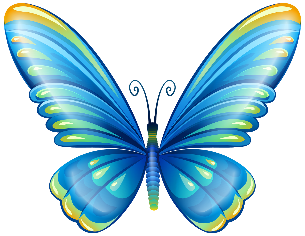 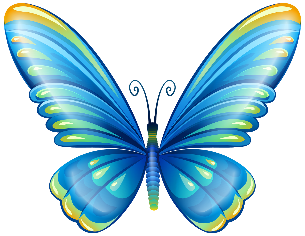 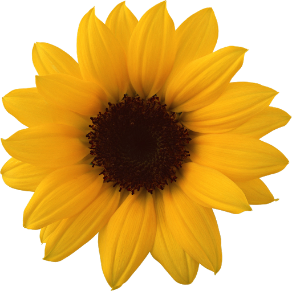 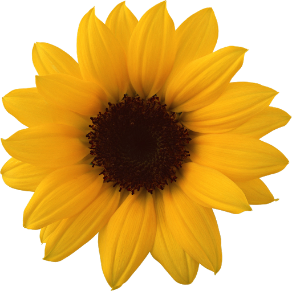 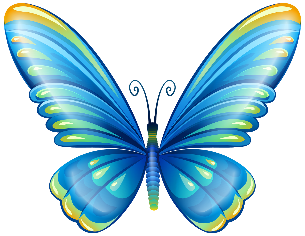 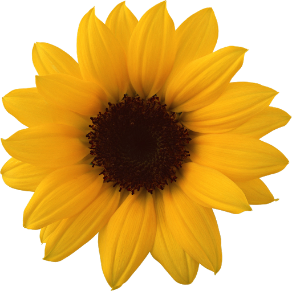 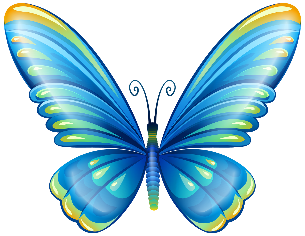 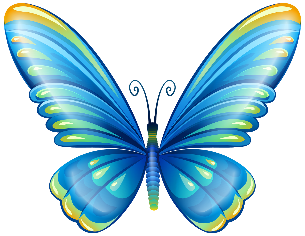 5
5
=
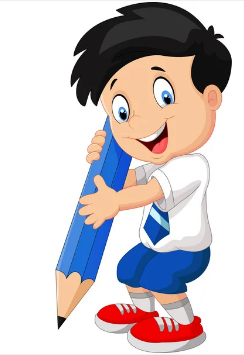 Порівняй
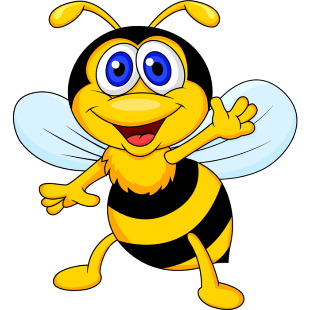 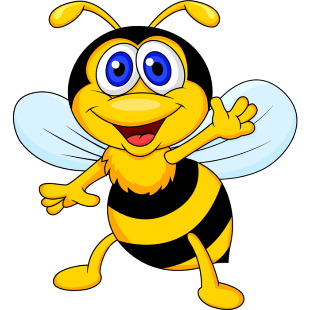 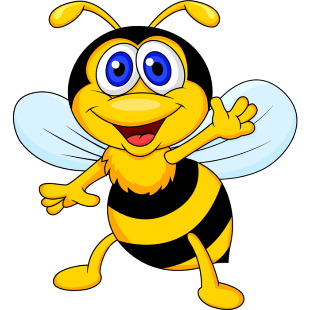 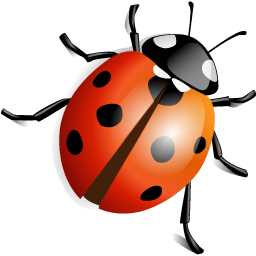 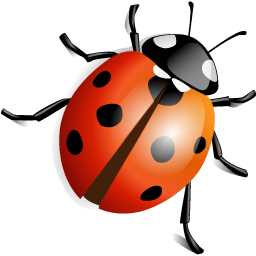 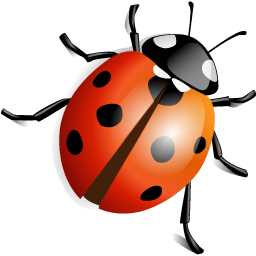 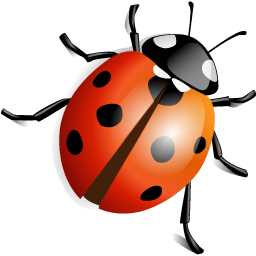 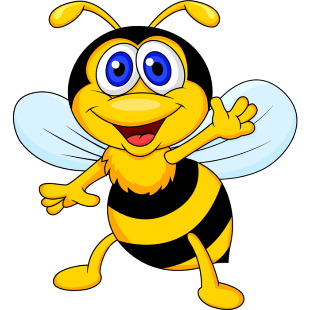 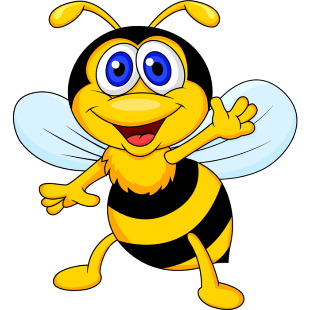 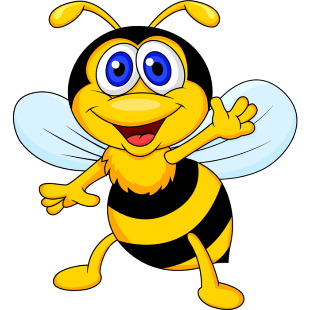 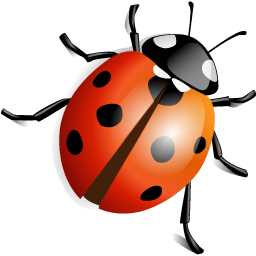 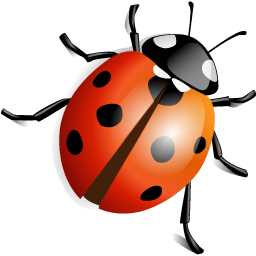 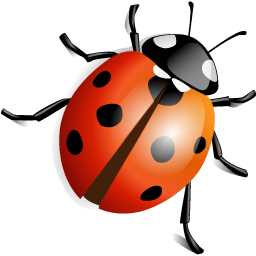 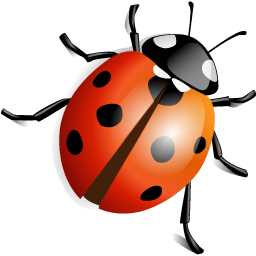 <
8
6
Повідомлення теми та завдань уроку
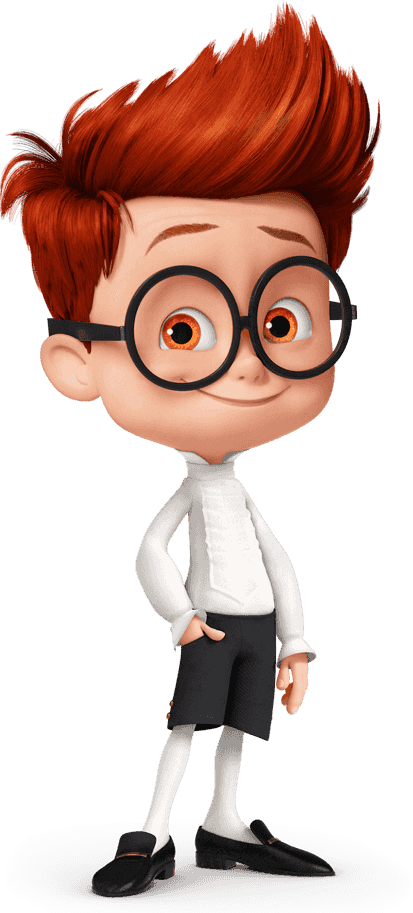 Чотири груші Петрик мав,
Ще чотири братик дав. 
На подвір'ї братик сів, 
Вісім груш відразу з'їв. 
 І подумав, чи ще має. 
Скільки груш іще зосталось?
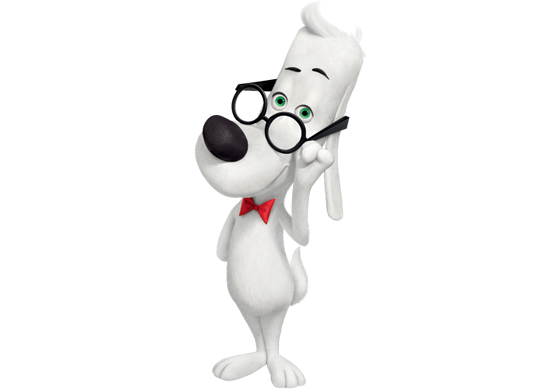 Сьогодні ми будемо вивчати склад числа 8
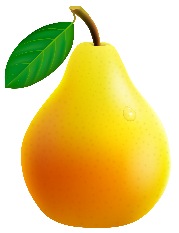 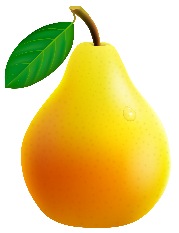 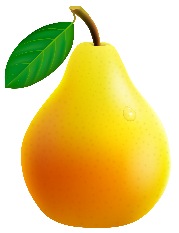 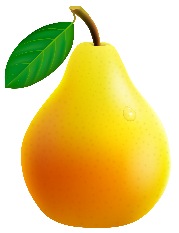 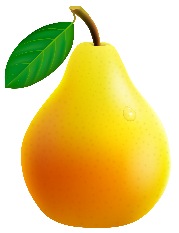 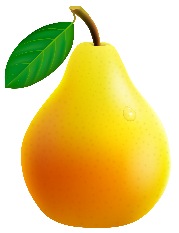 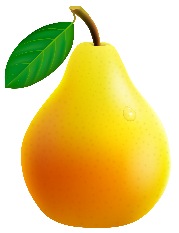 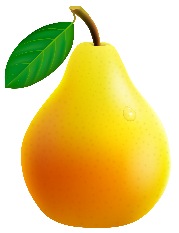 Дослідження складу числа 8
Як ще можна поділити яблучка, щоб дізнатися склад числа 8?
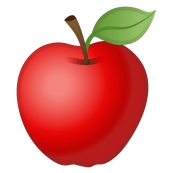 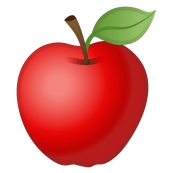 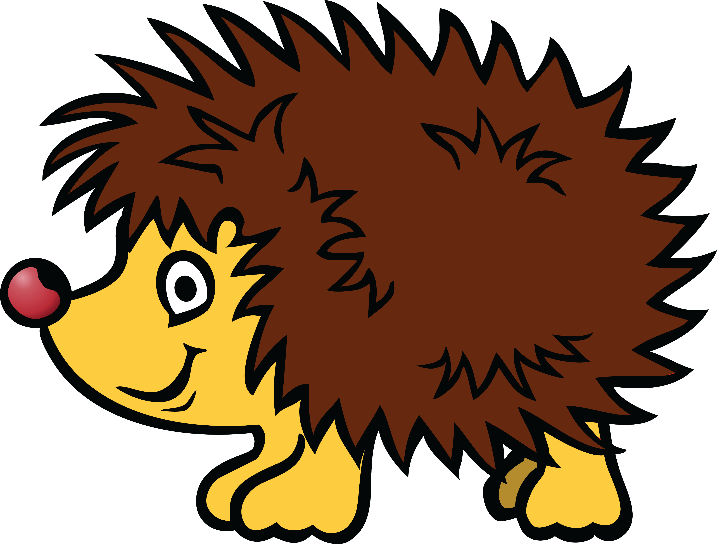 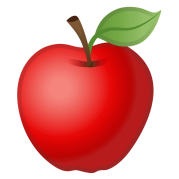 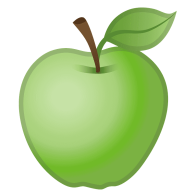 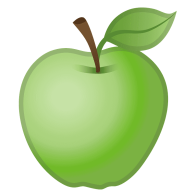 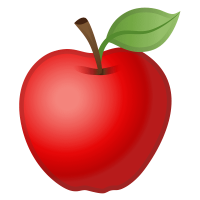 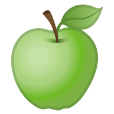 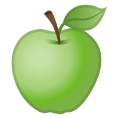 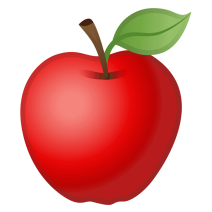 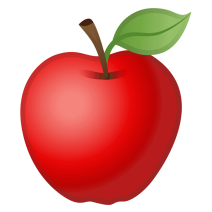 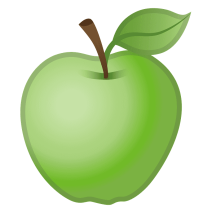 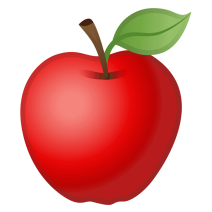 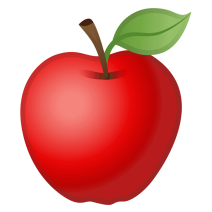 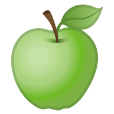 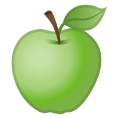 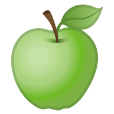 і
і
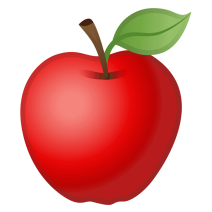 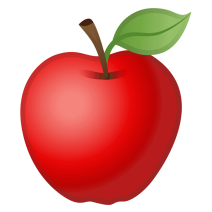 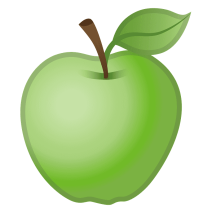 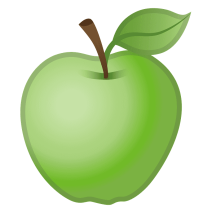 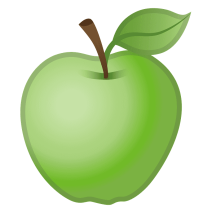 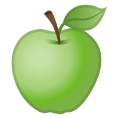 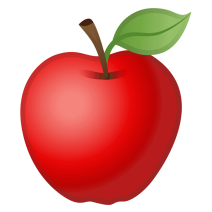 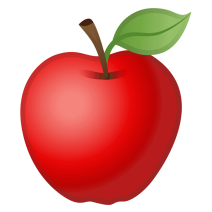 Склад числа 8
Скільки всього кружечків у кожній фігурі? 
Скільки з них червоних і скільки зелених? Запиши склад числа 8.
8 = 3 + 5
8 = 1 + 7
8 = 7 + 1
8 = 5 + 3
Підручник.
Сторінка
24
8 = 4 + 4
8 = 6 + 2
8 = 2 + 6
Робота з відрізками
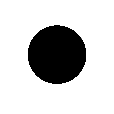 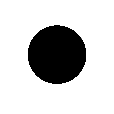 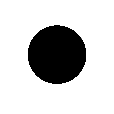 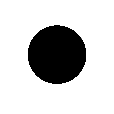 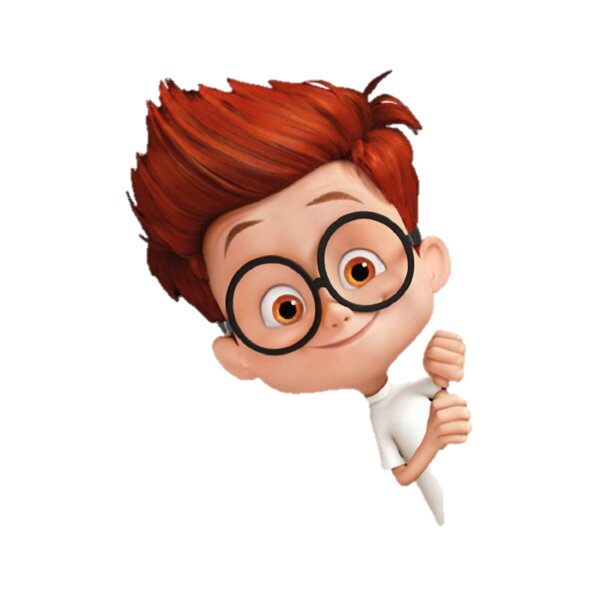 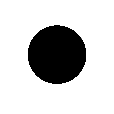 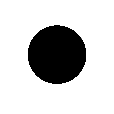 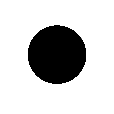 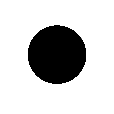 Відрізок якого кольору найдовший? 
Якого кольору найкоротший?
Підручник.
Сторінка
24
Робота в зошиті
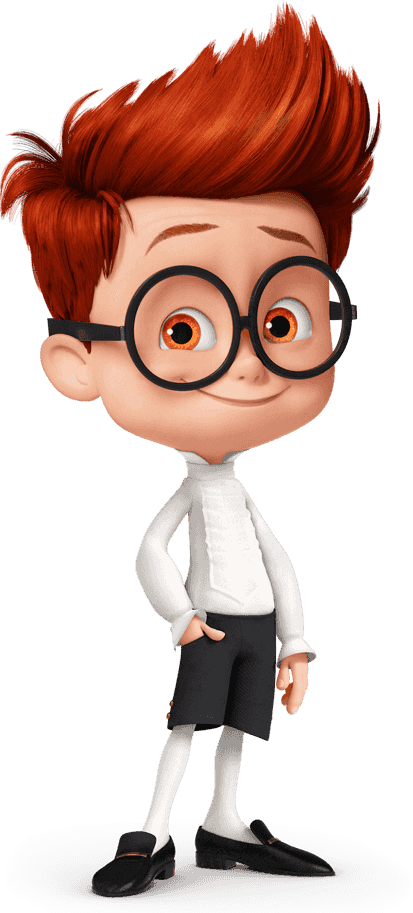 Напиши за зразком.
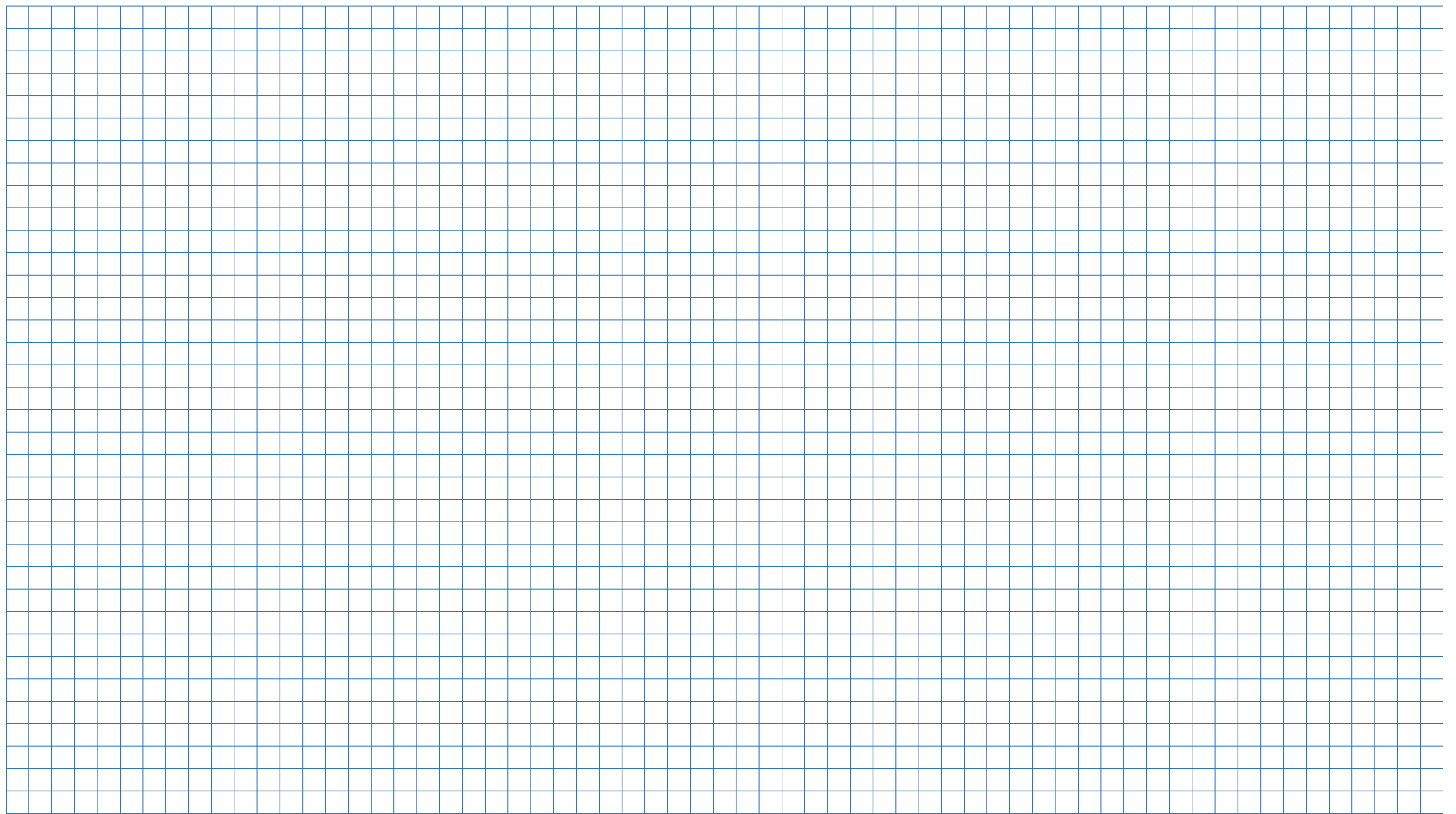 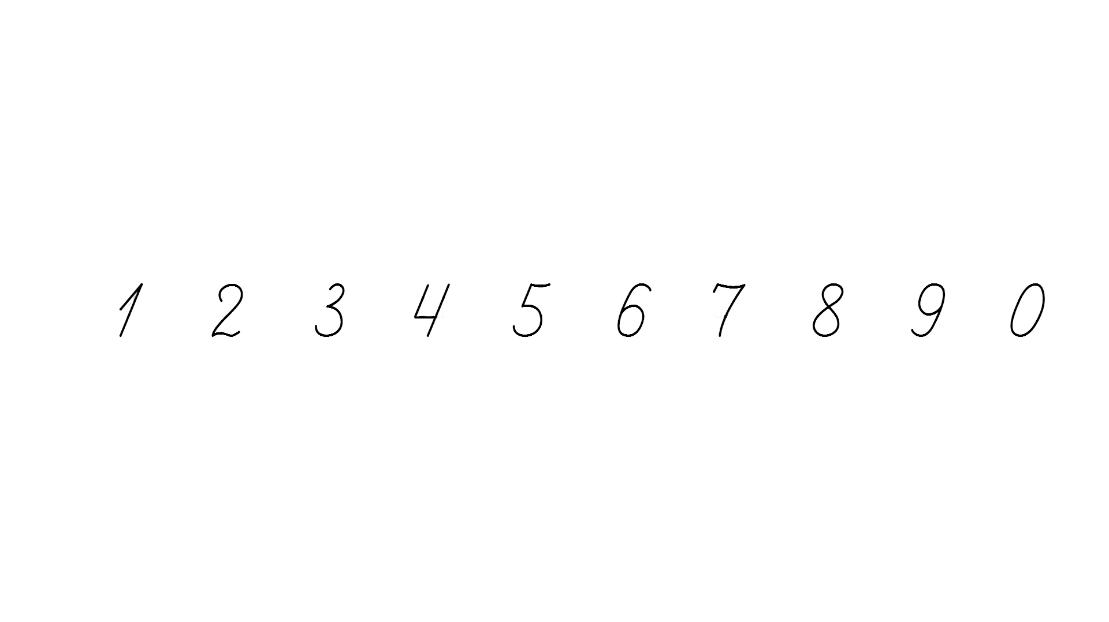 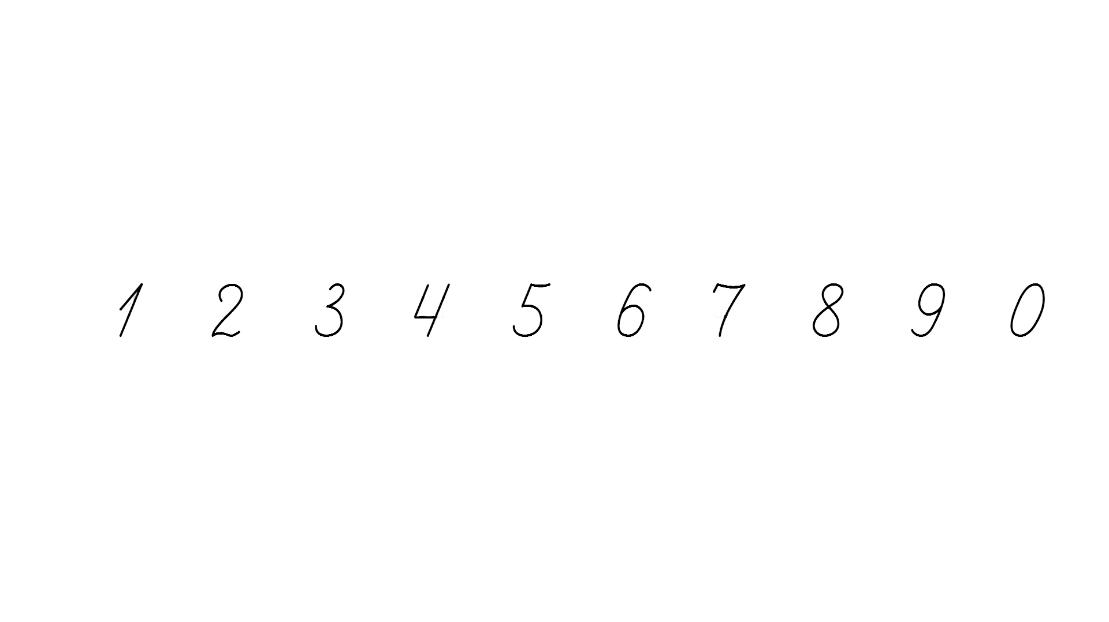 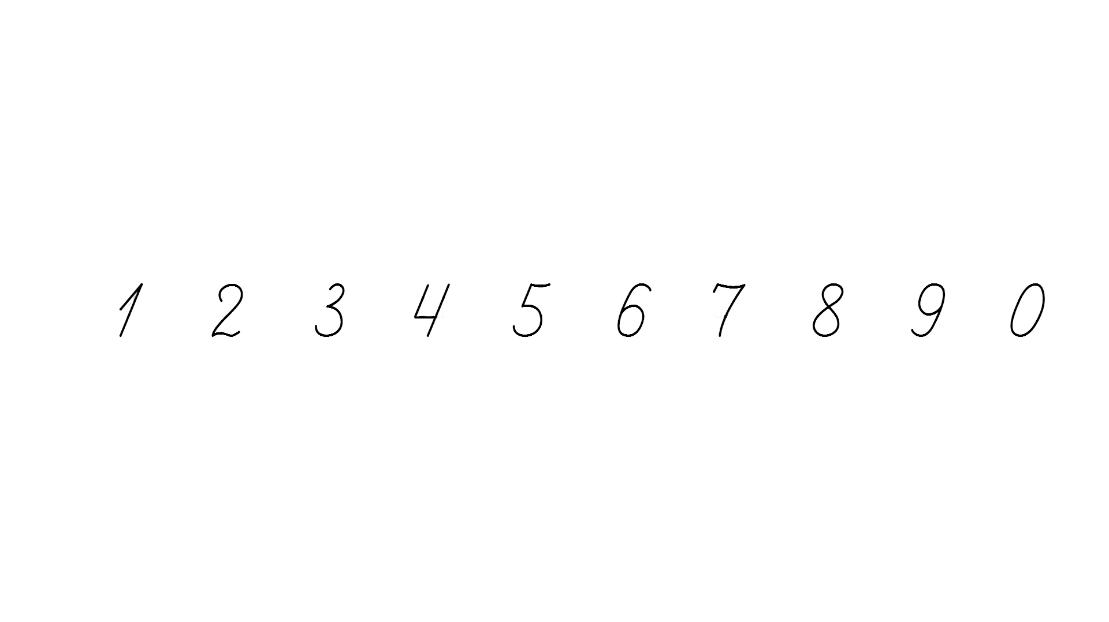 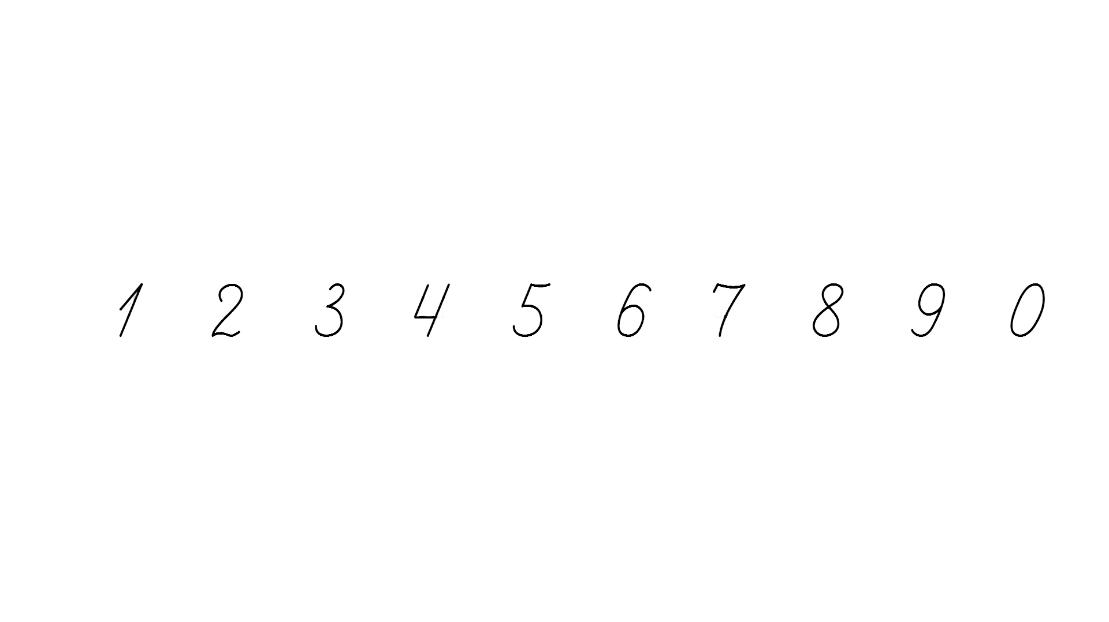 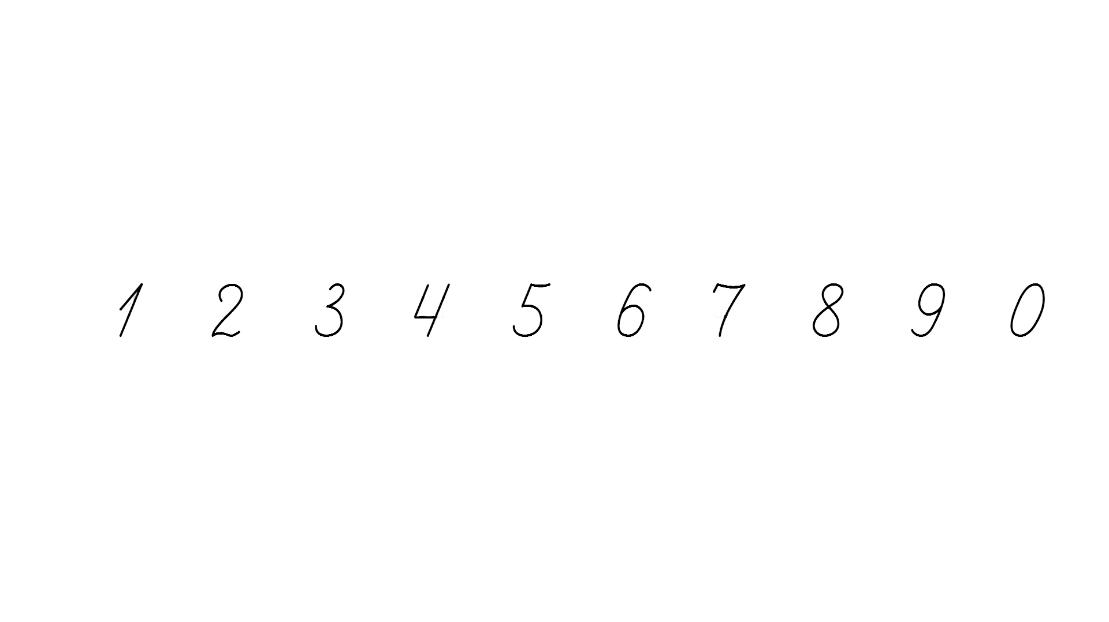 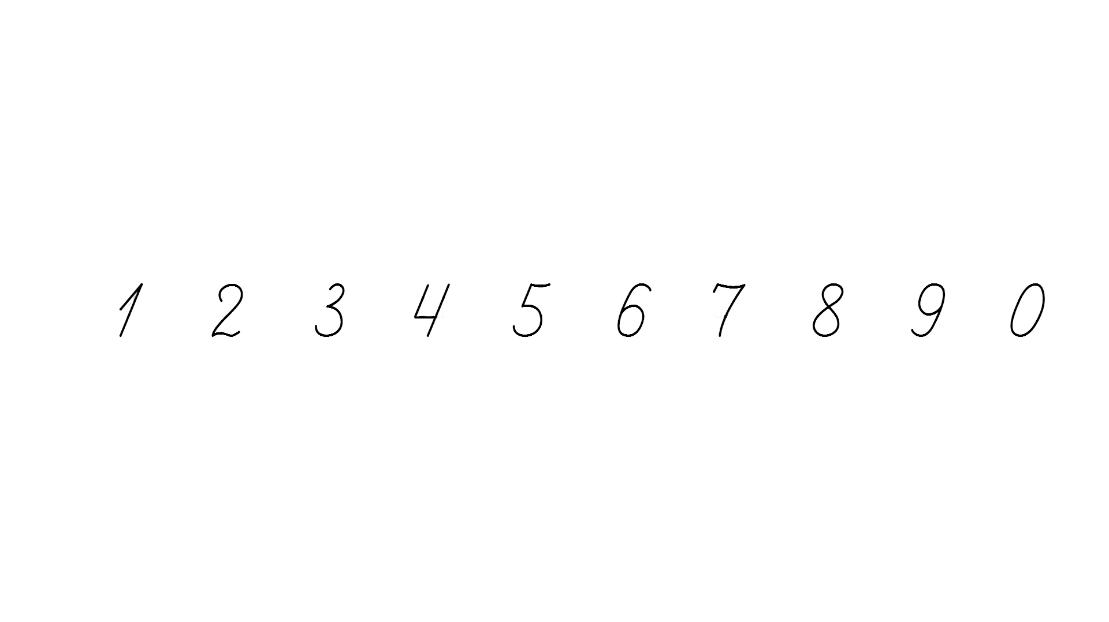 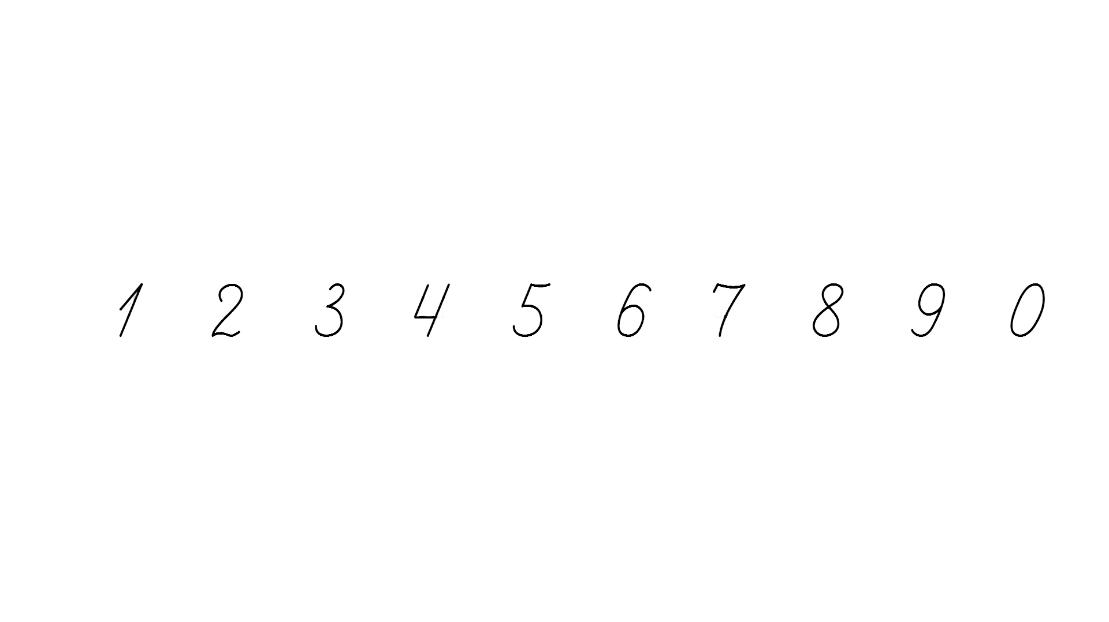 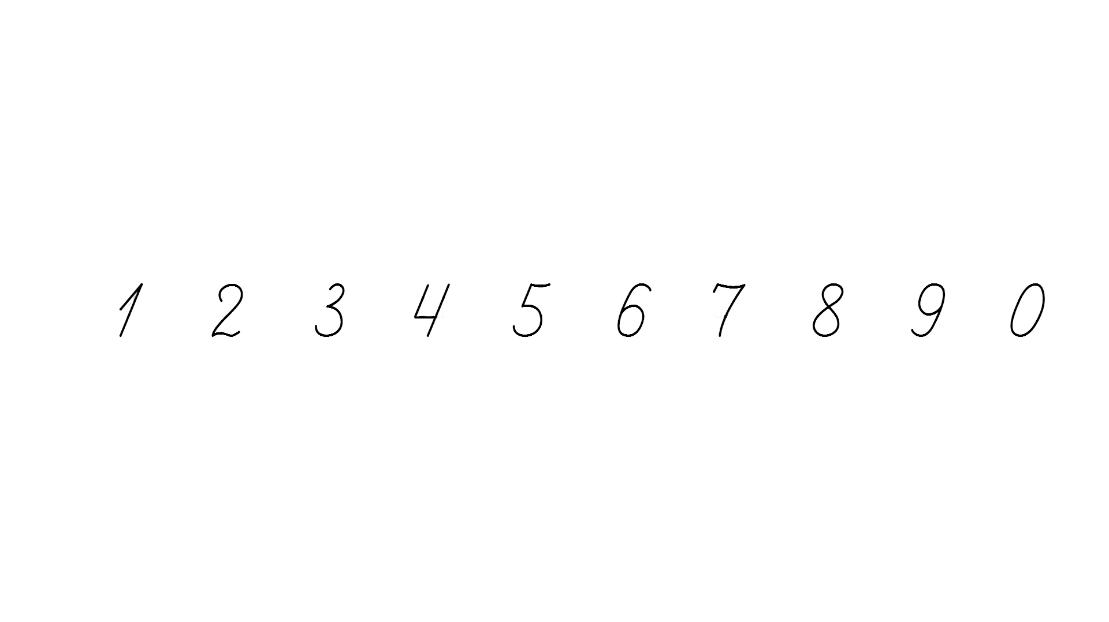 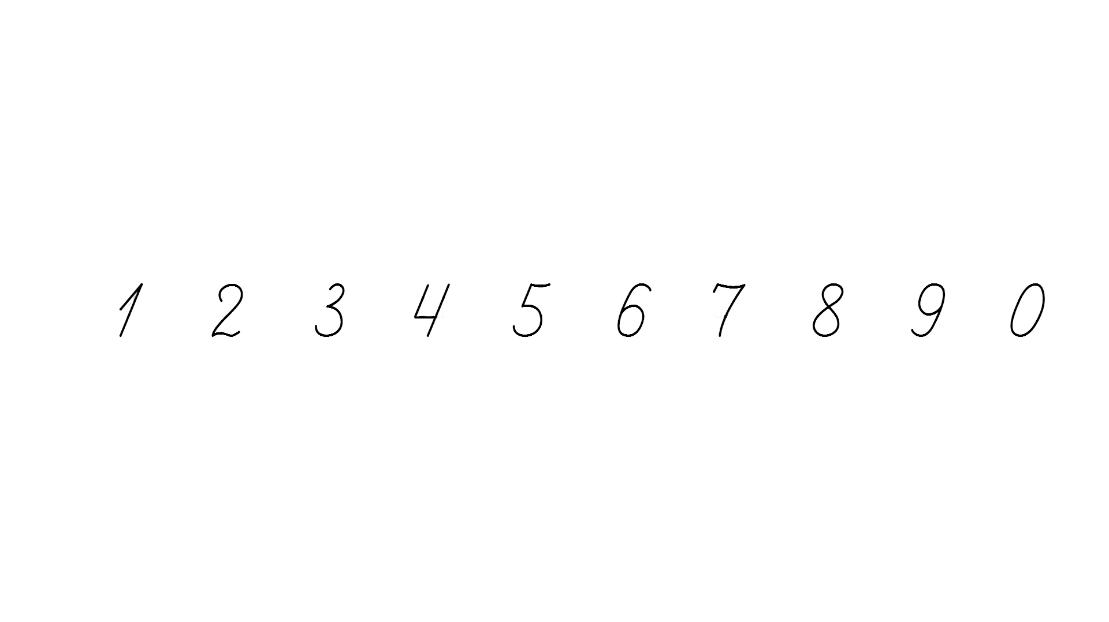 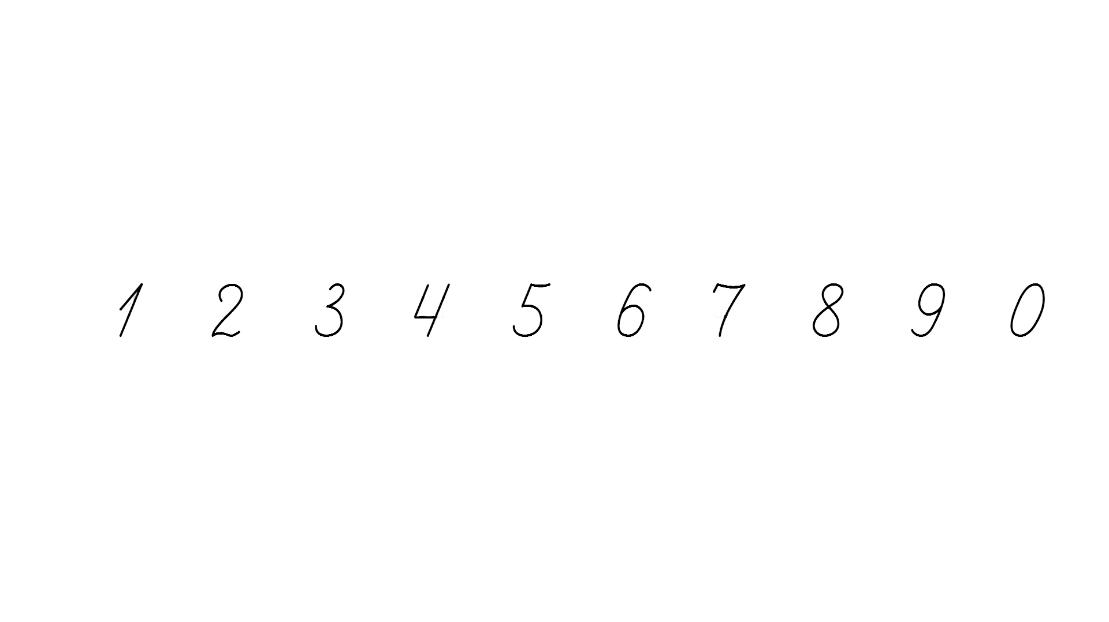 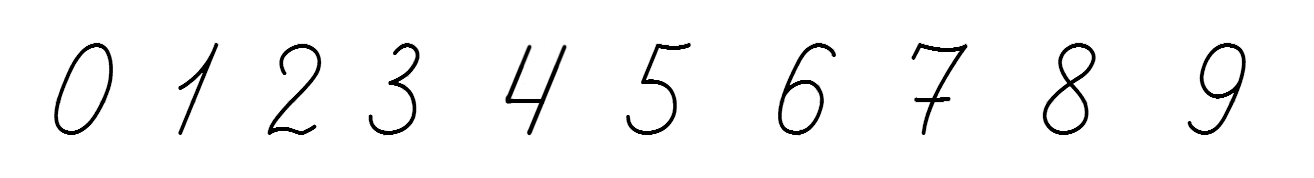 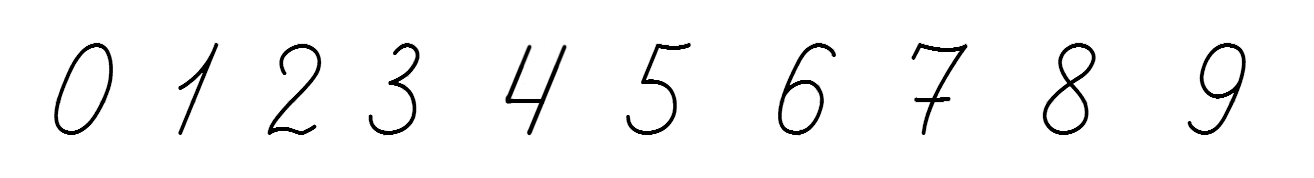 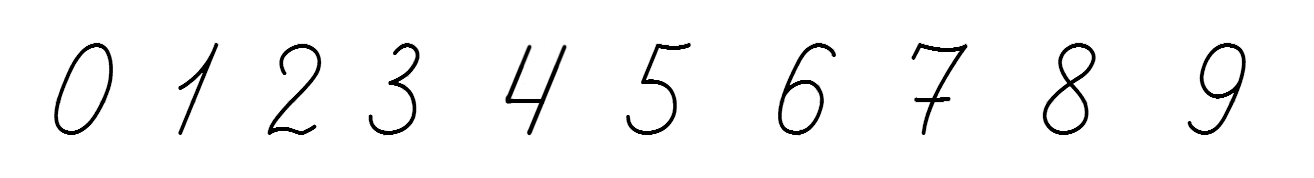 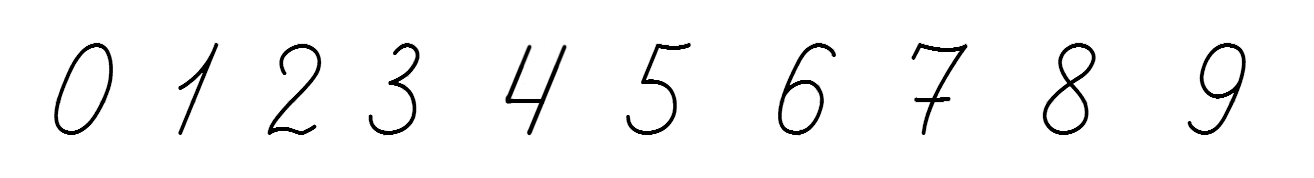 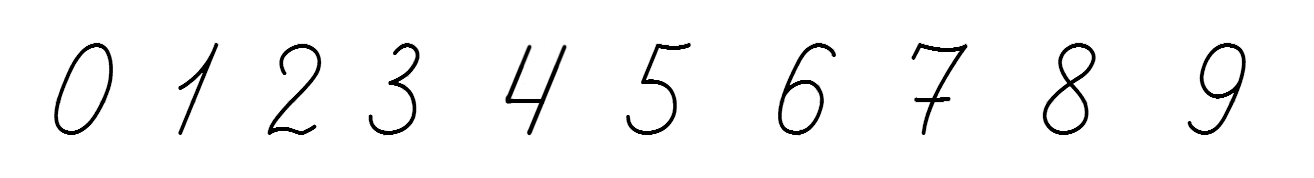 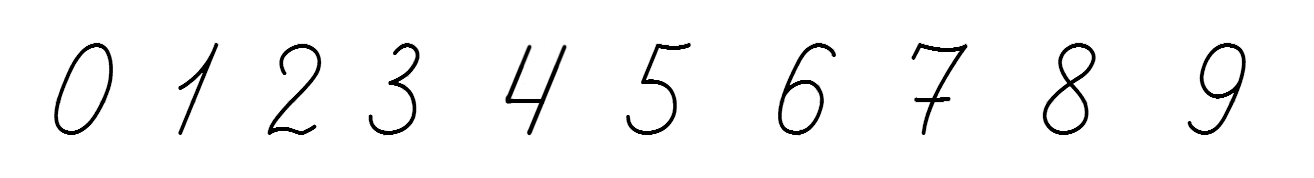 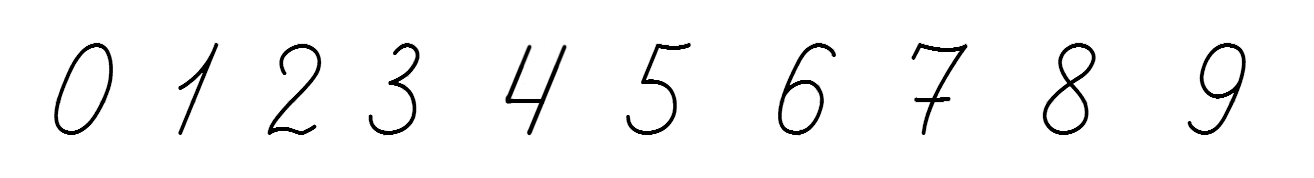 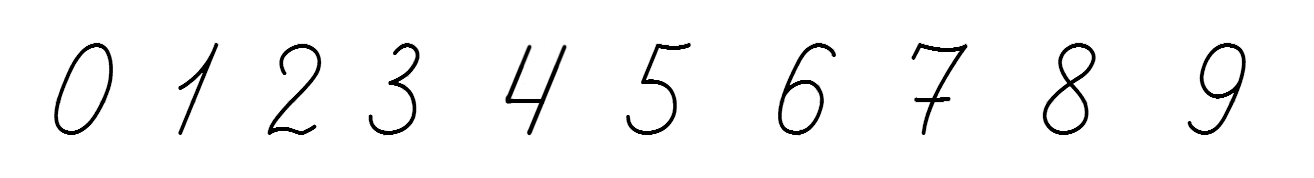 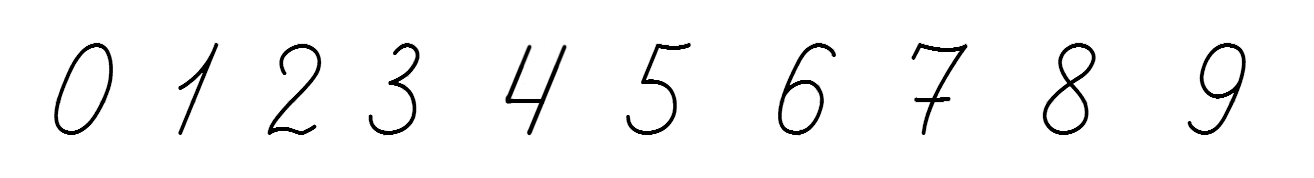 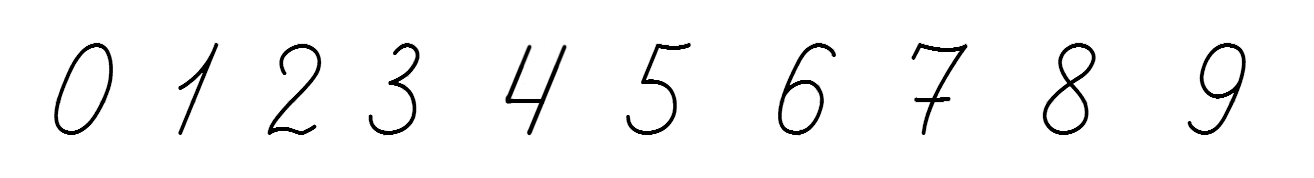 Зошит.
Сторінка
23
Запиши склад числа 8
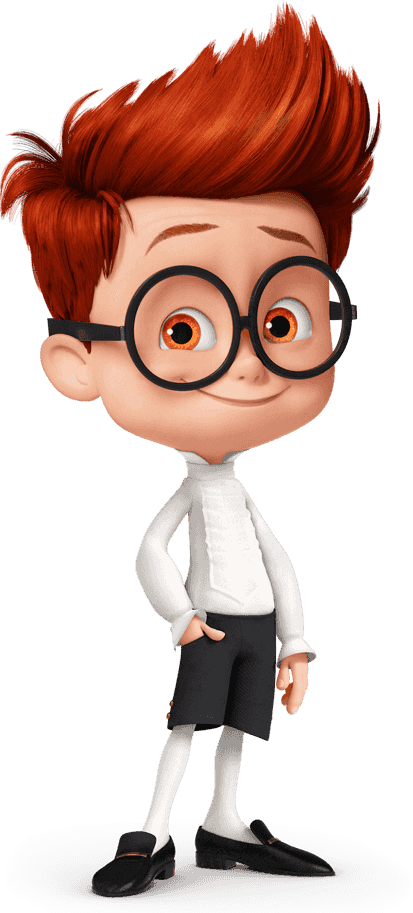 8
8
8
8
8
6
3
4
2
5
4
1
7
5
3
Зошит.
Сторінка
23
Робота в зошиті
Зафарбуй футболку та відповідну їй пару взуття 
однаковим кольором.
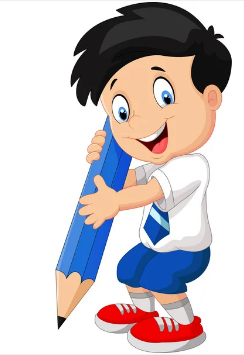 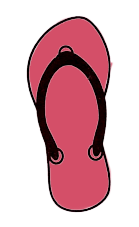 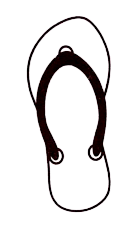 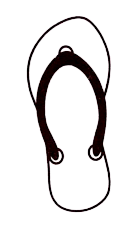 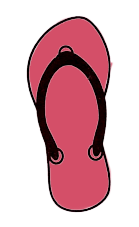 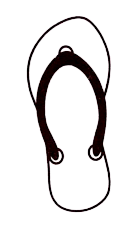 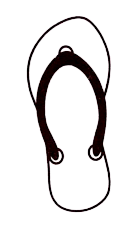 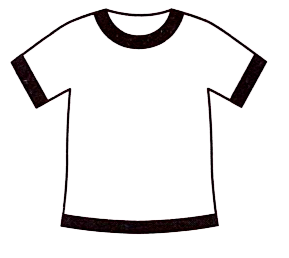 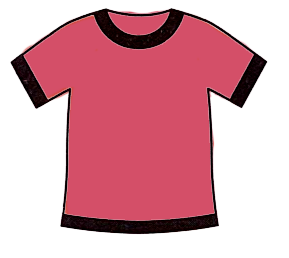 6
4
2
2
2
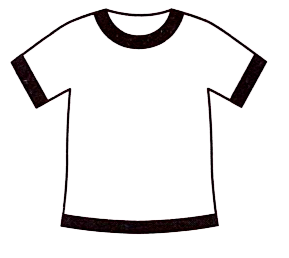 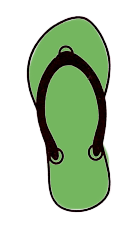 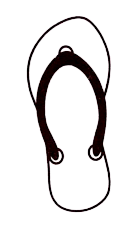 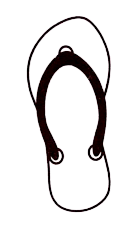 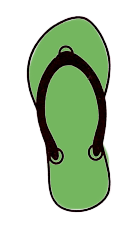 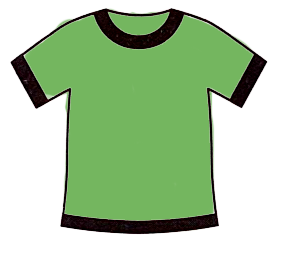 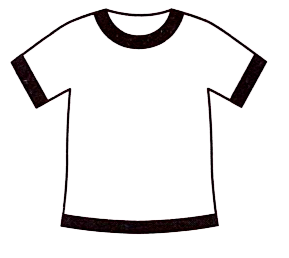 4
10
7
3
Зошит.
Сторінка
23
Робота в зошиті
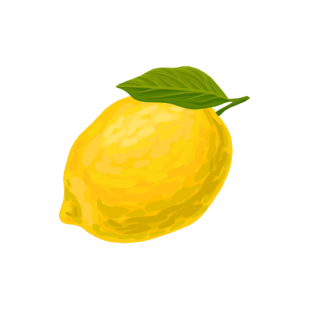 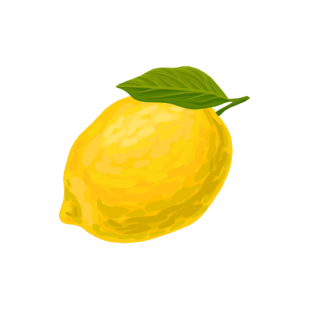 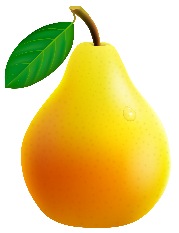 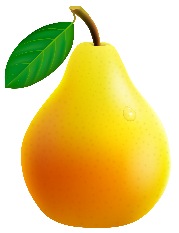 Доповни кожну групу предметів до вказаного числа на картці. Домалюй.
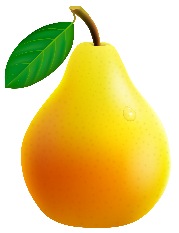 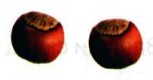 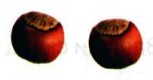 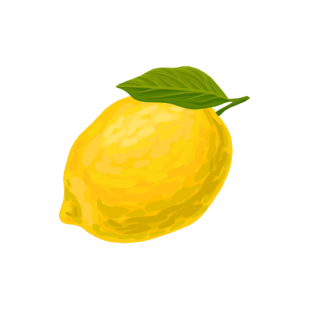 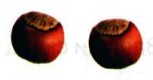 8
6
4
Зошит.
Сторінка
23
Закріплення вивченого
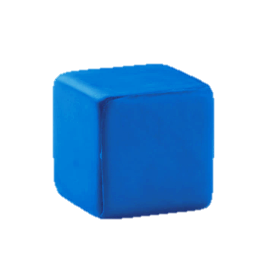 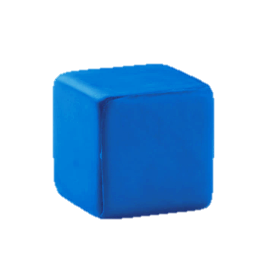 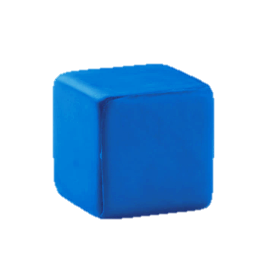 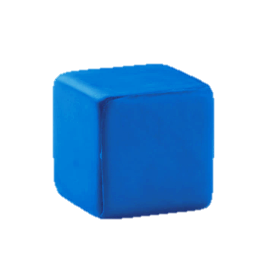 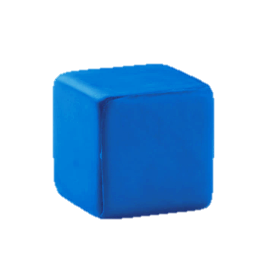 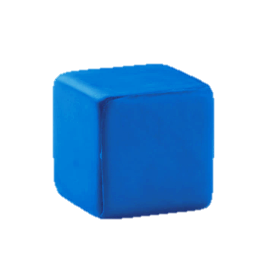 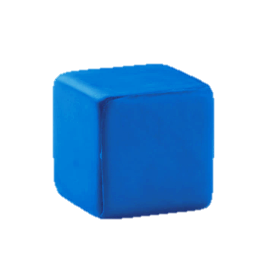 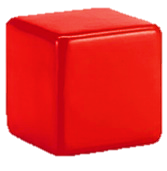 8 = 7 + 1
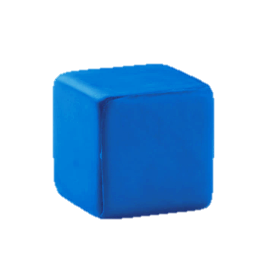 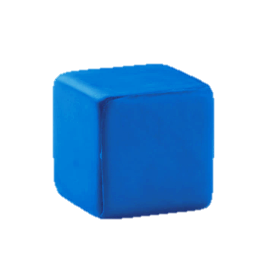 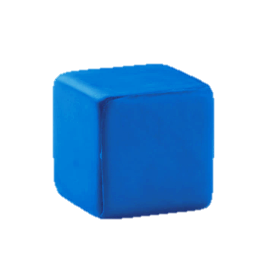 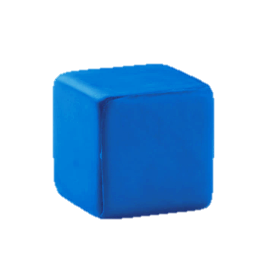 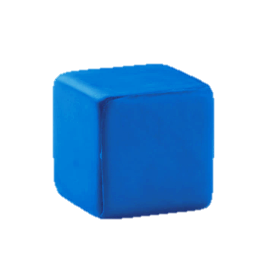 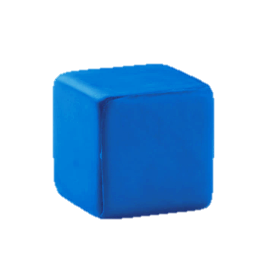 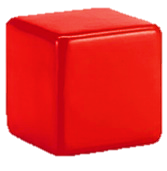 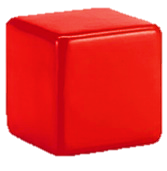 8 = 6 + 2
З яких чисел можна утворити число 8? 
Назви усі випадки за  малюнком.
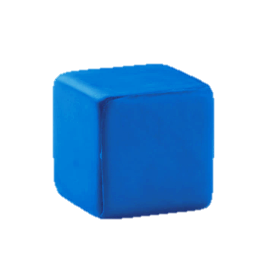 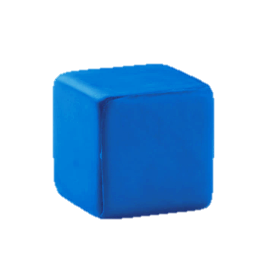 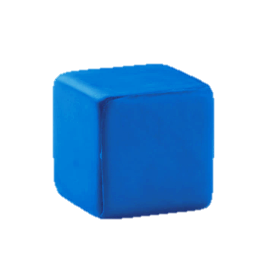 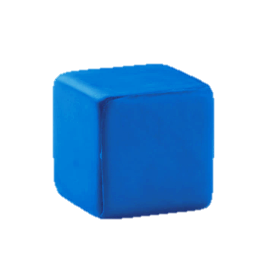 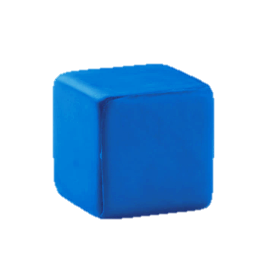 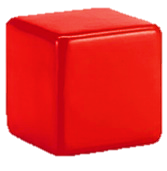 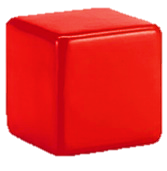 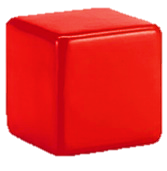 8 = 5 + 3
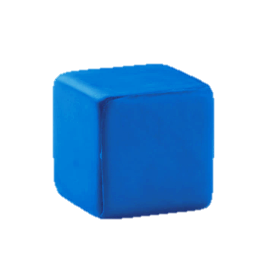 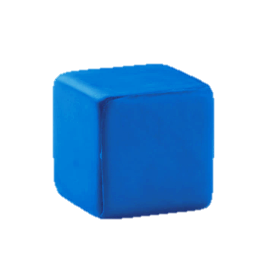 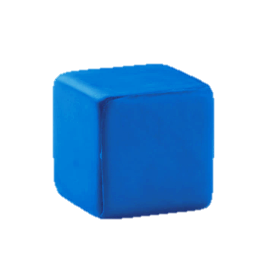 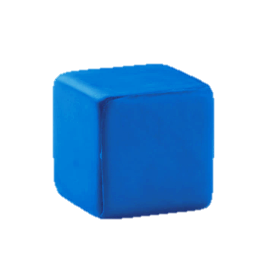 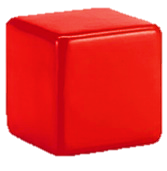 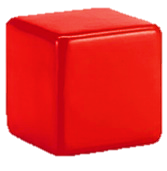 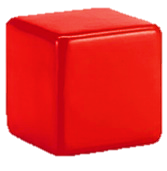 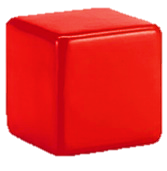 8 = 4 + 4
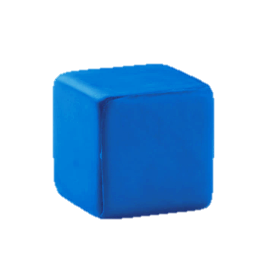 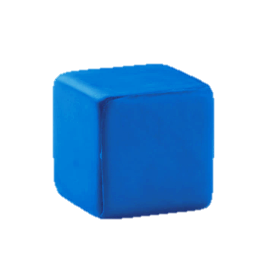 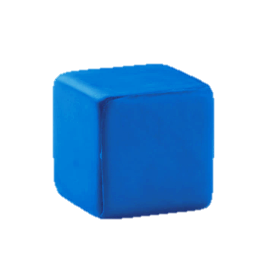 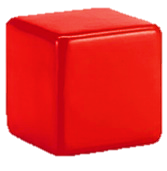 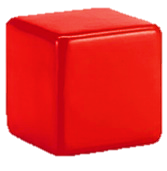 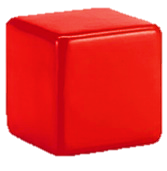 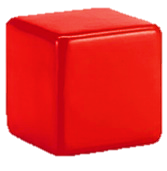 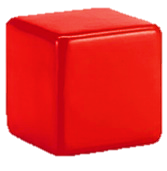 8 = 3 + 5
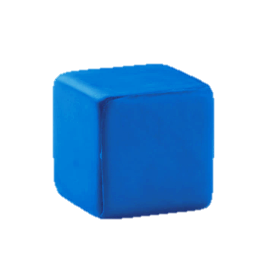 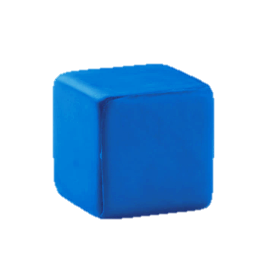 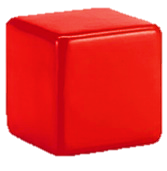 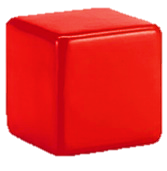 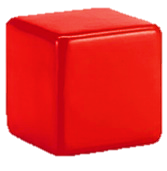 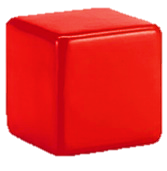 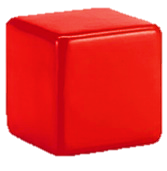 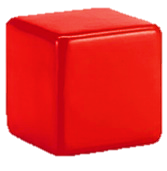 8 = 2 + 6
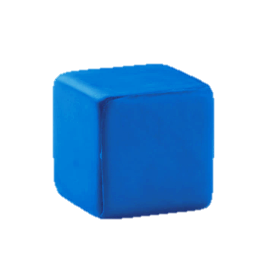 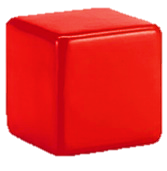 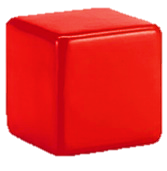 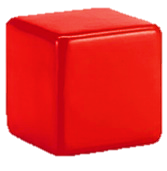 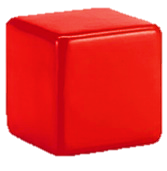 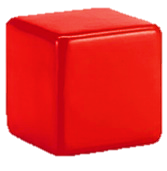 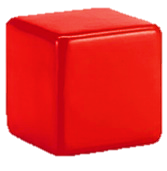 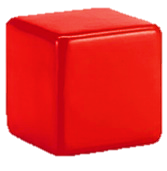 8 = 1 + 7
Письмова вправа
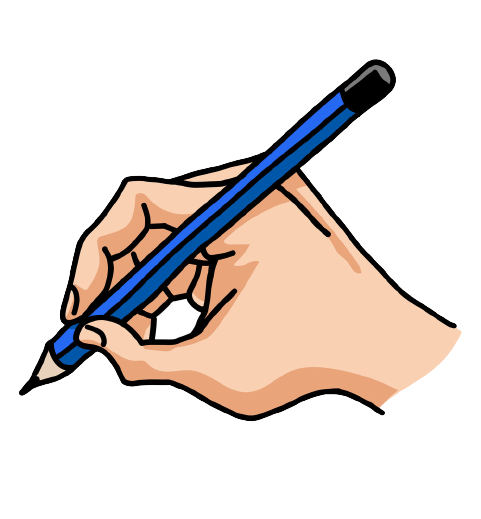 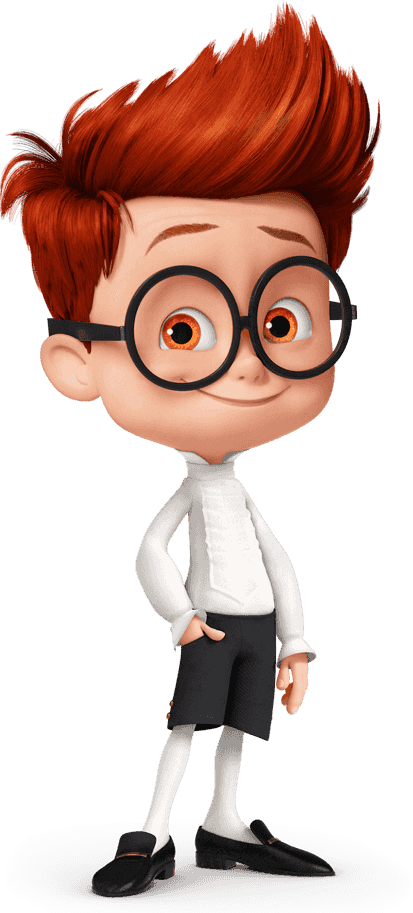 Запиши склад числа 6 і склад числа 8.
Скільки?
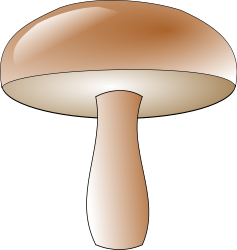 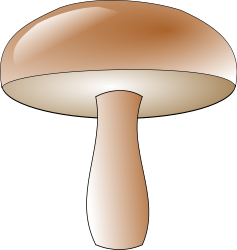 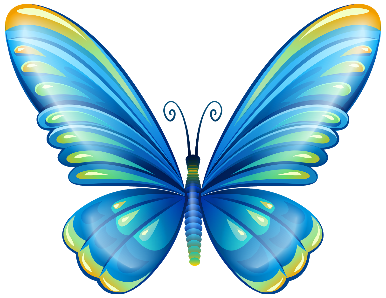 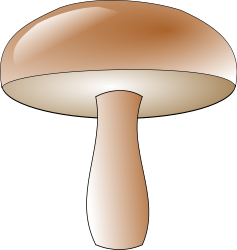 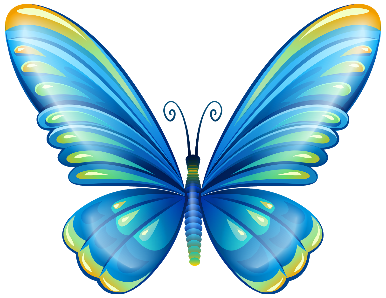 8
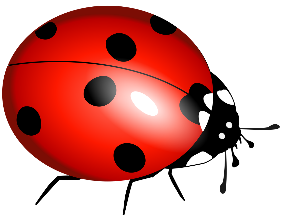 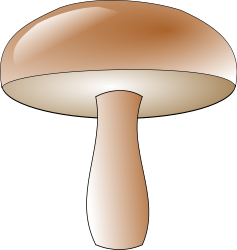 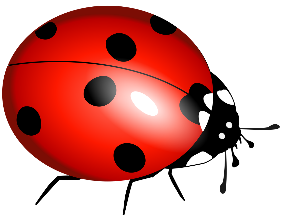 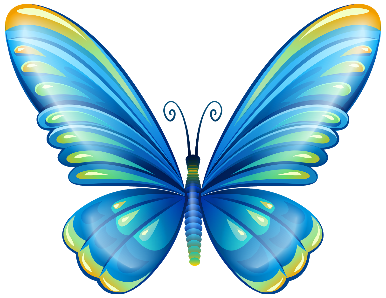 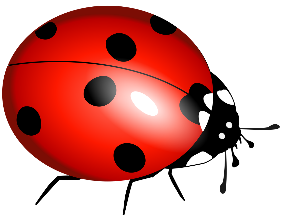 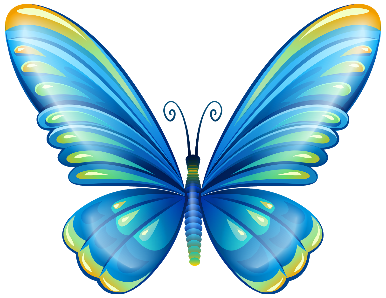 7
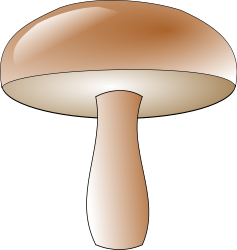 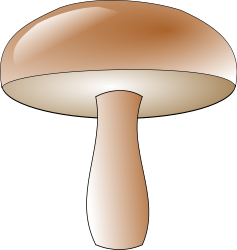 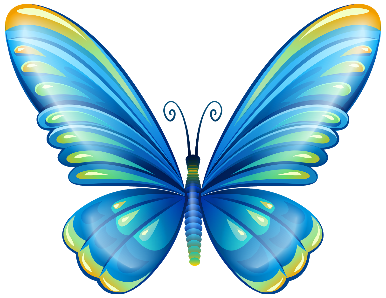 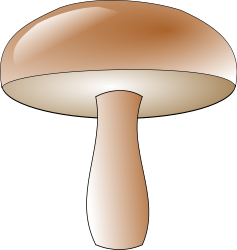 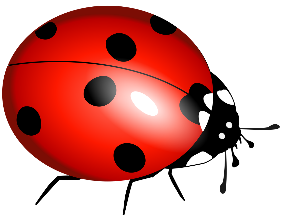 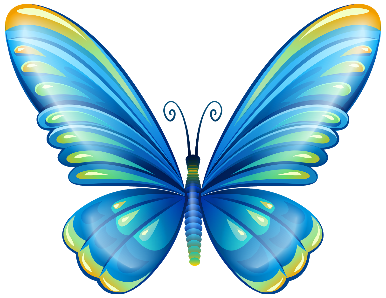 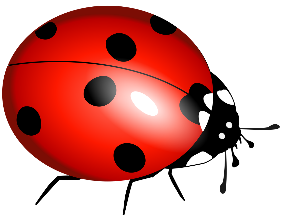 5
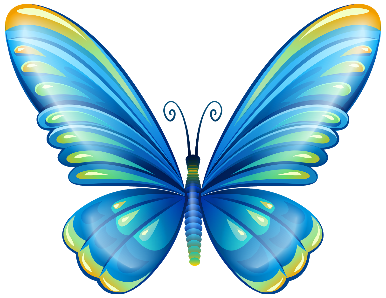 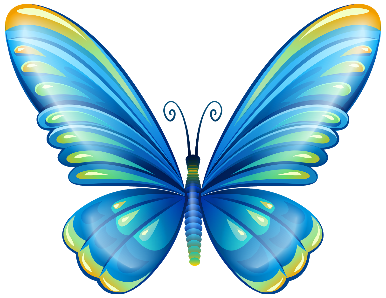 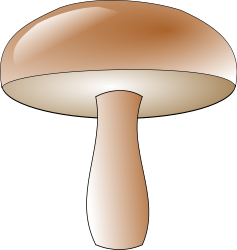 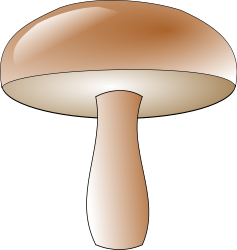 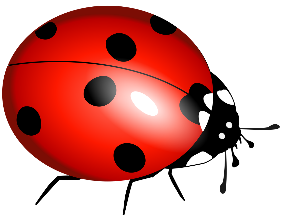 Гра «Математичний футбол»
Які м’ячі потраплять у ворота?
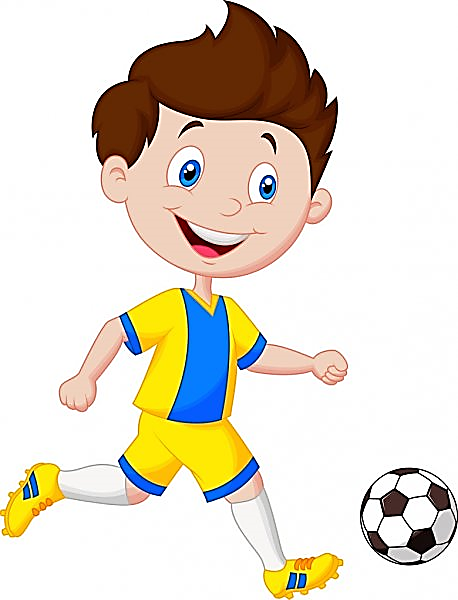 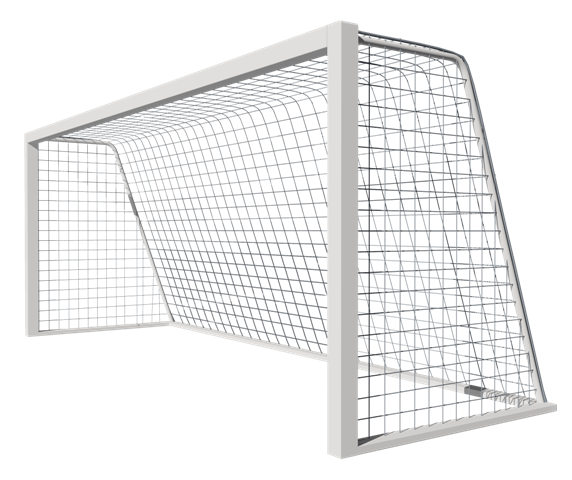 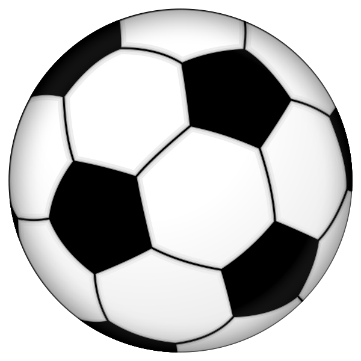 8
4 + 2
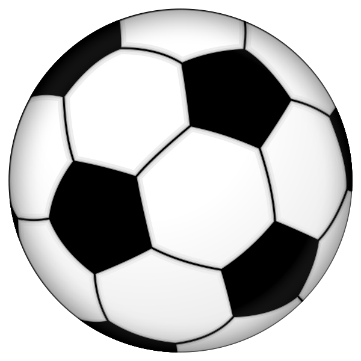 5 + 3
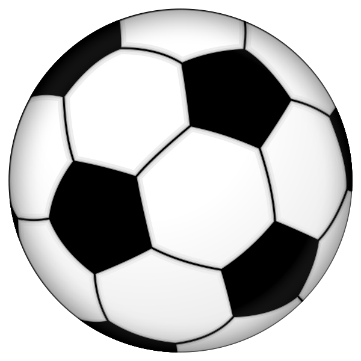 7 + 1
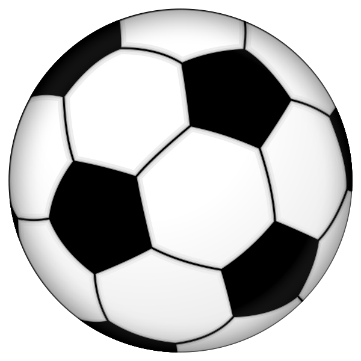 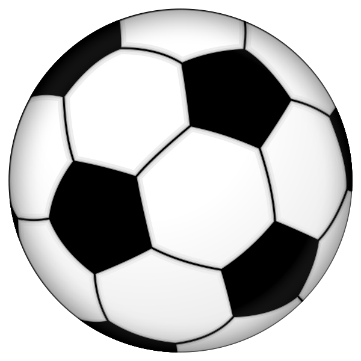 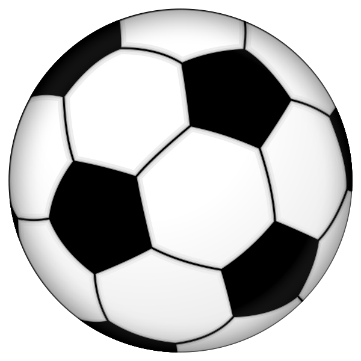 4 + 1
4 + 4
5 + 2
Рефлексія. Вправа «Скриньки настрою»
В яку скриньку ти покладеш враження від уроку?
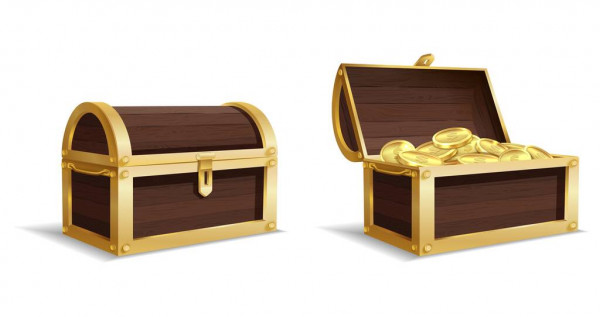 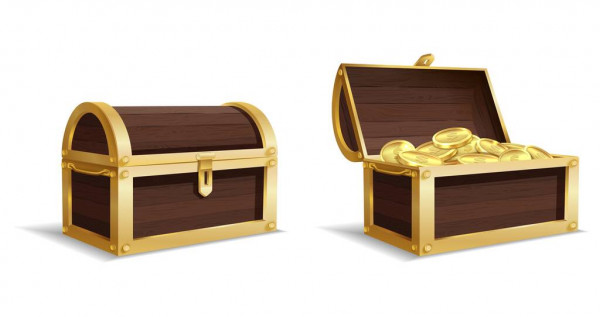 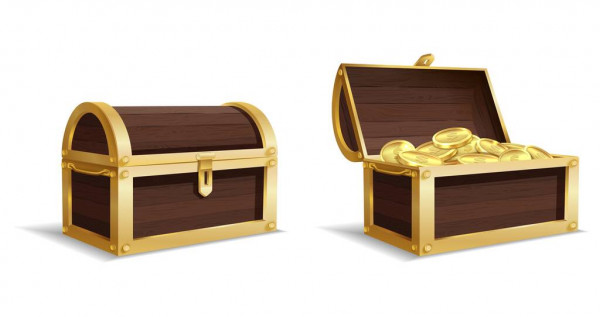 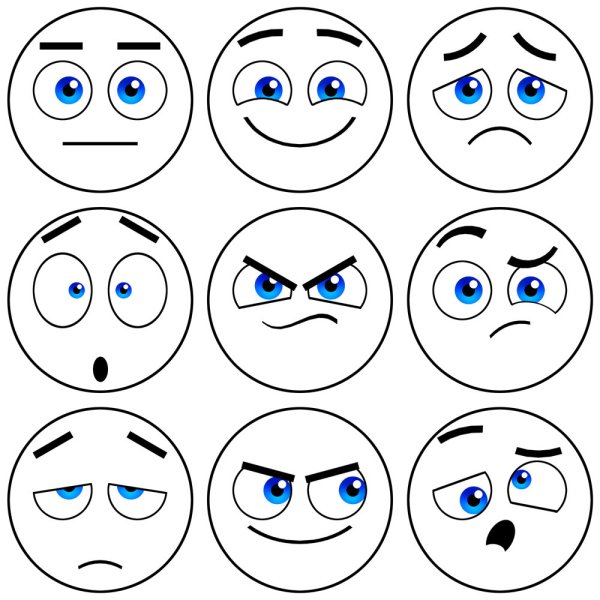 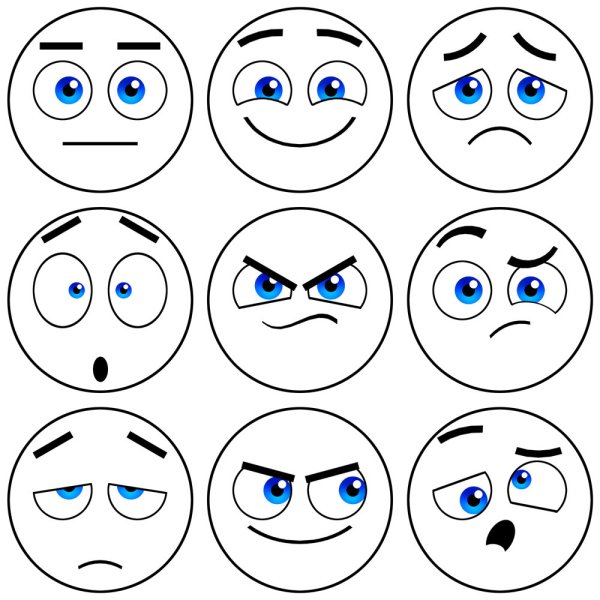 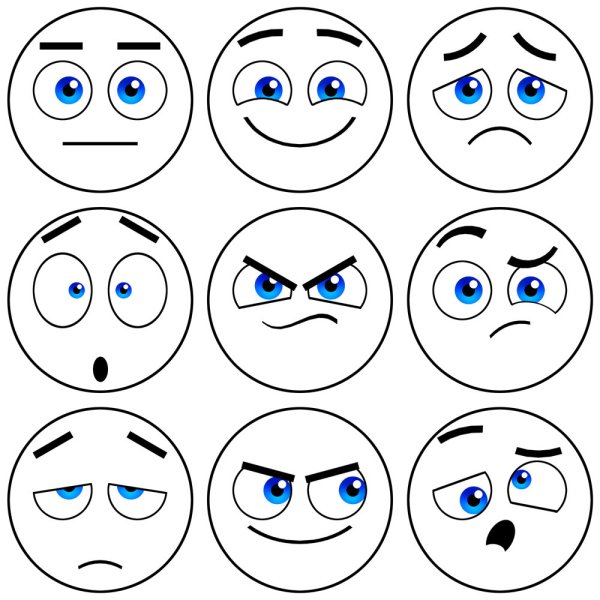 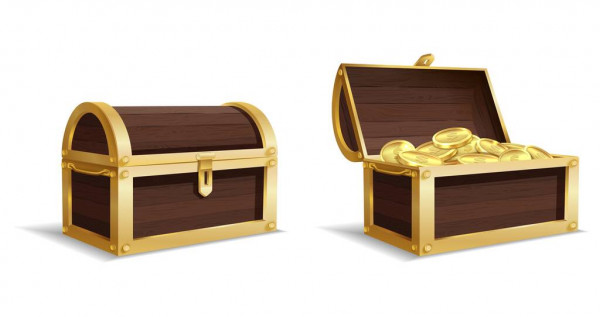 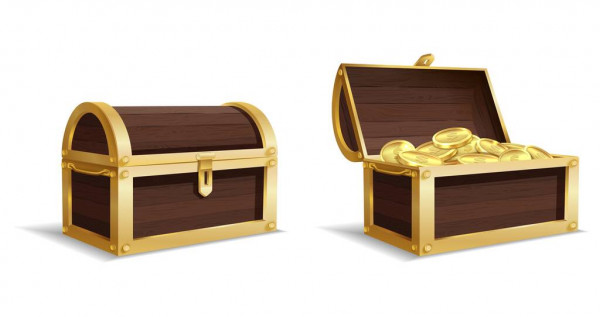 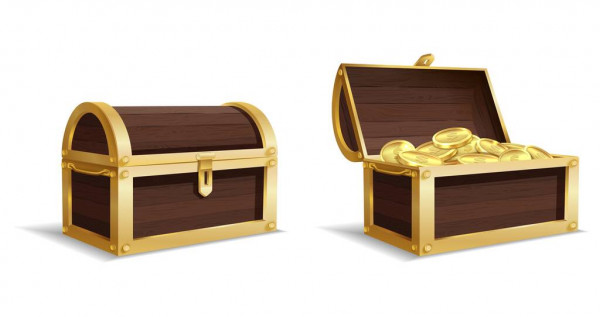 Скринька радості
Скринька  подиву
Скринька суму